Success in the Valley and Beyond
Frederick U. Fierst, Esq.
Fierst, Kane & Bloomberg LLP
www.fierstkane.com
It can be done.
Kevin Eastman & Peter Laird
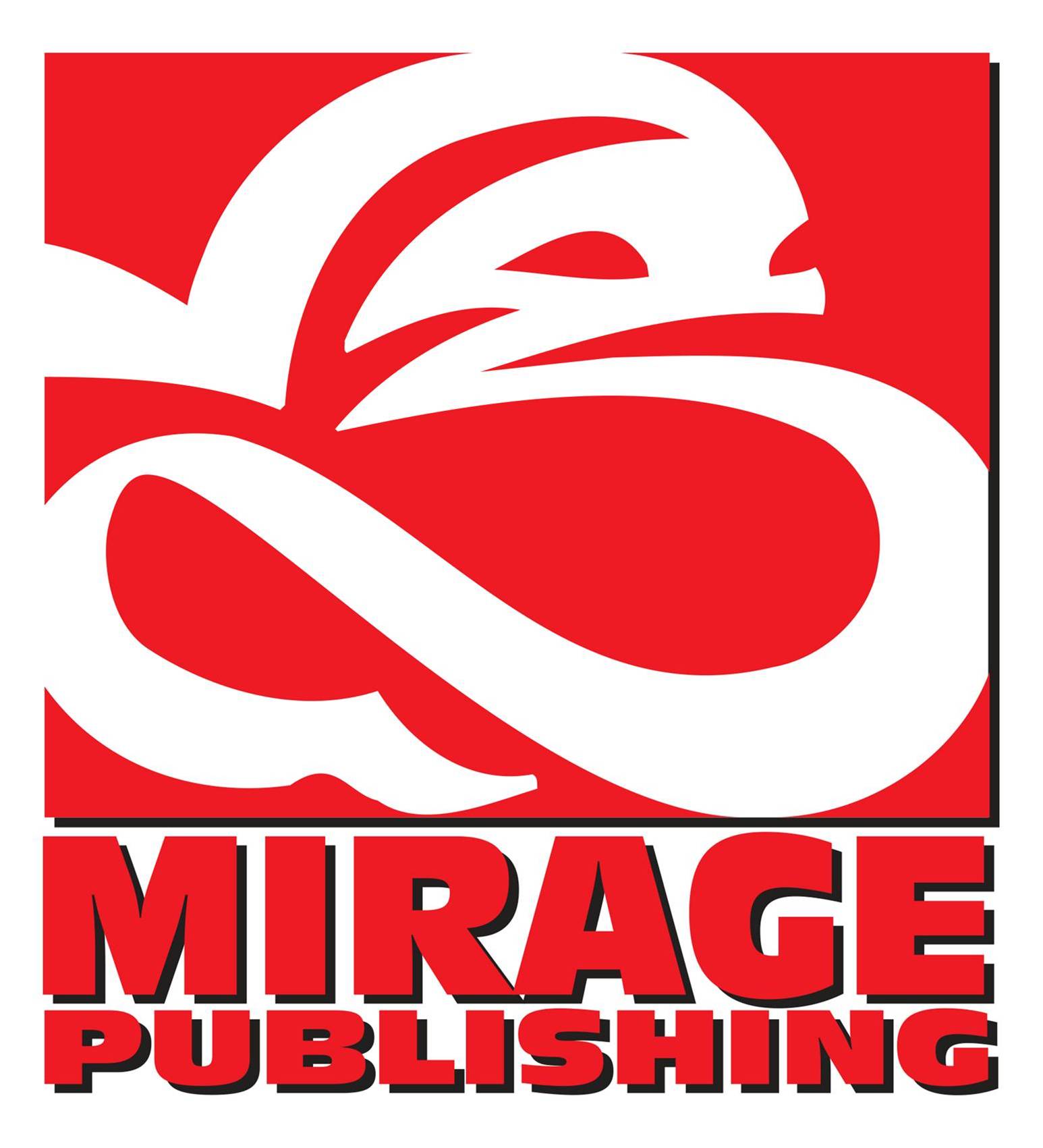 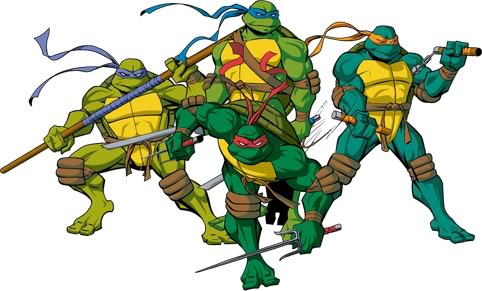 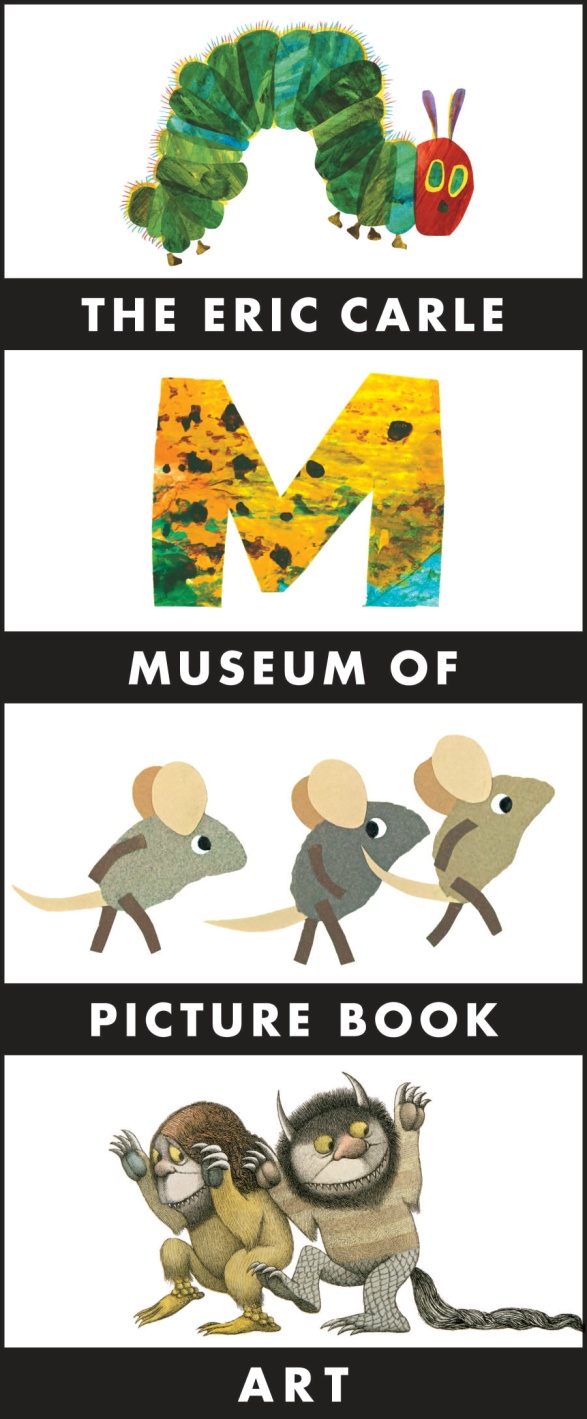 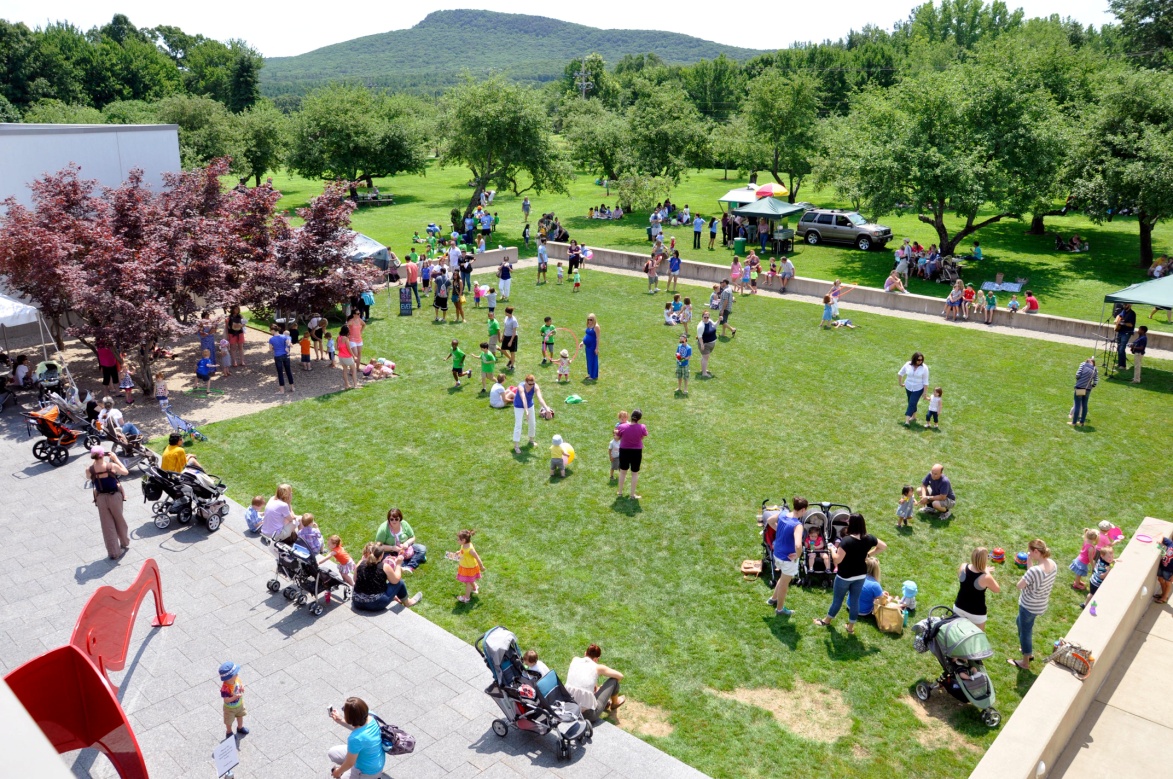 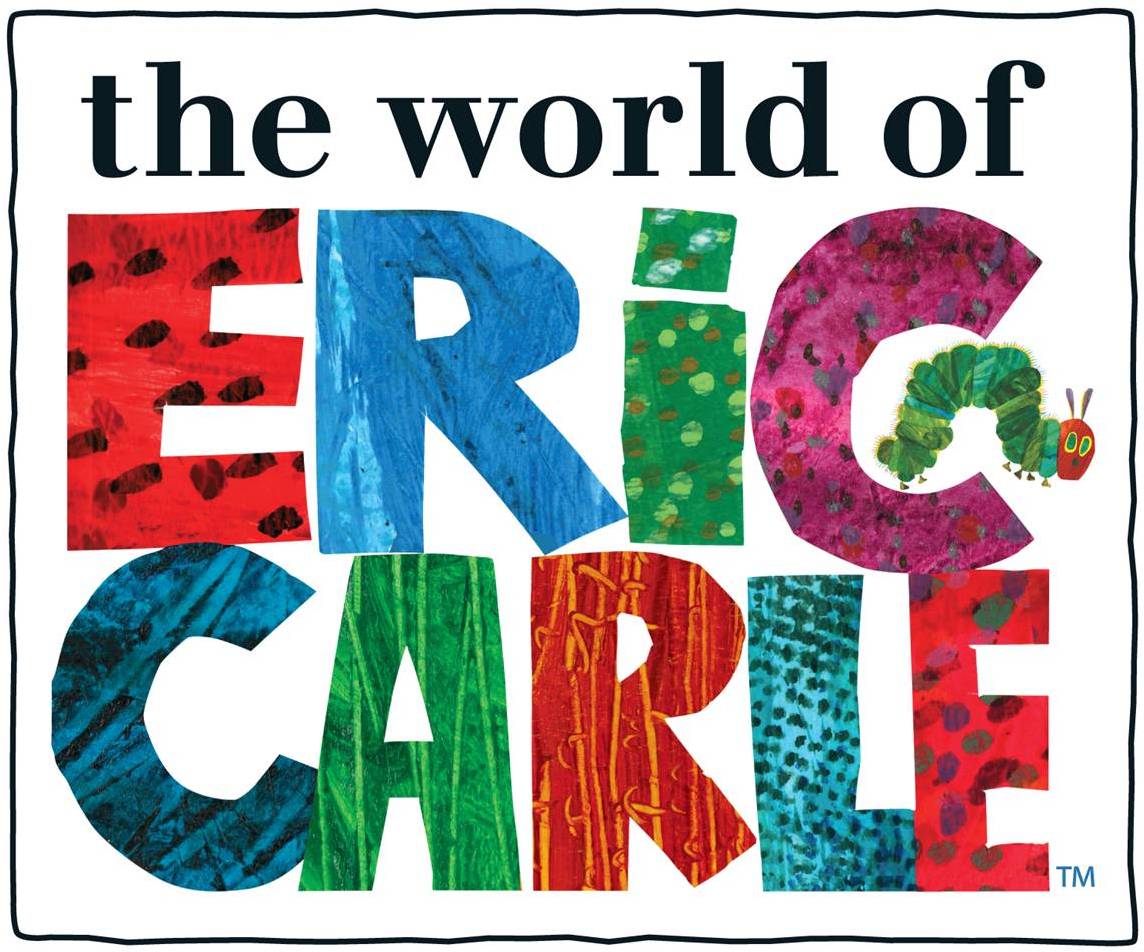 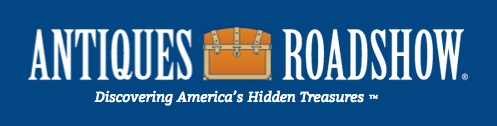 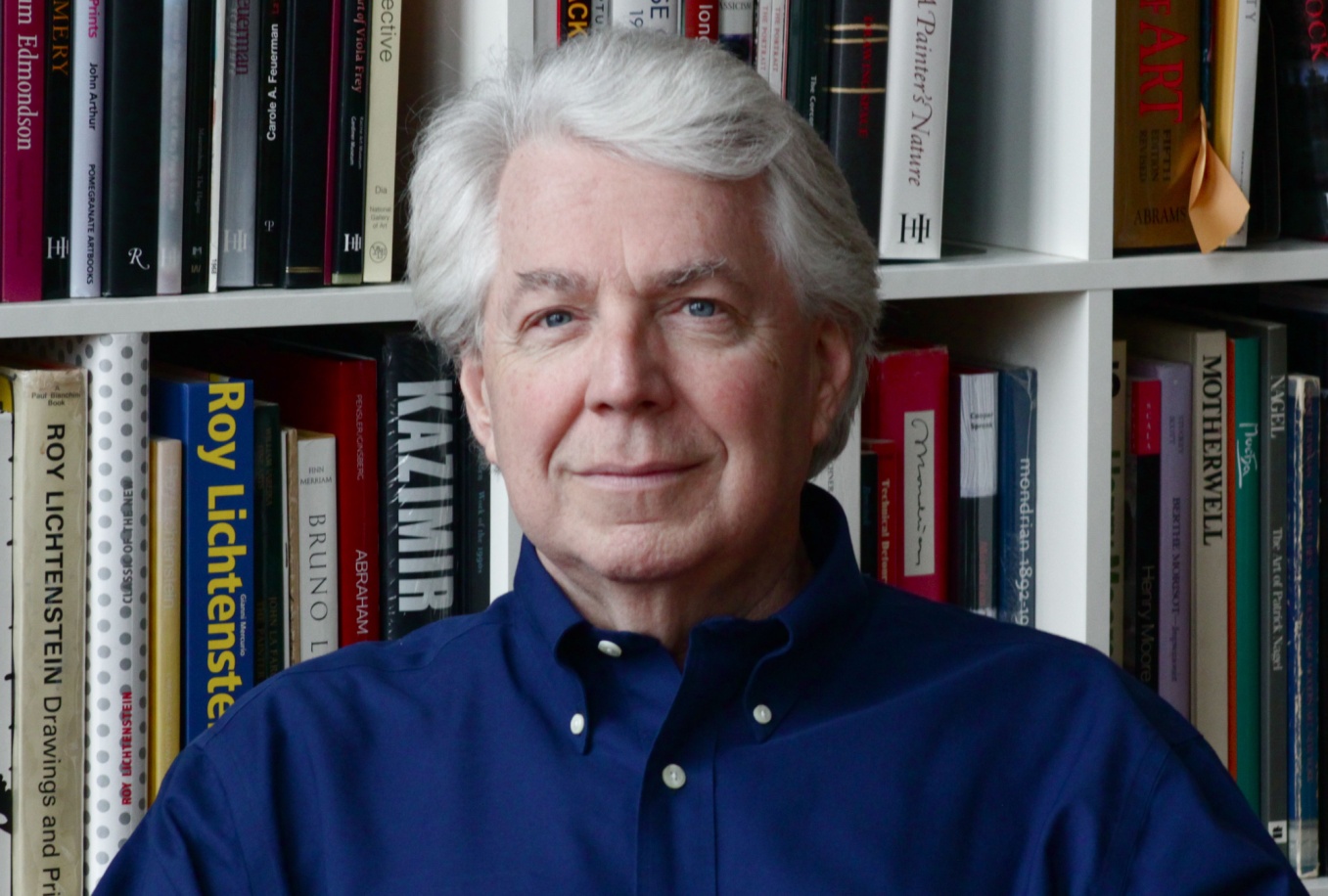 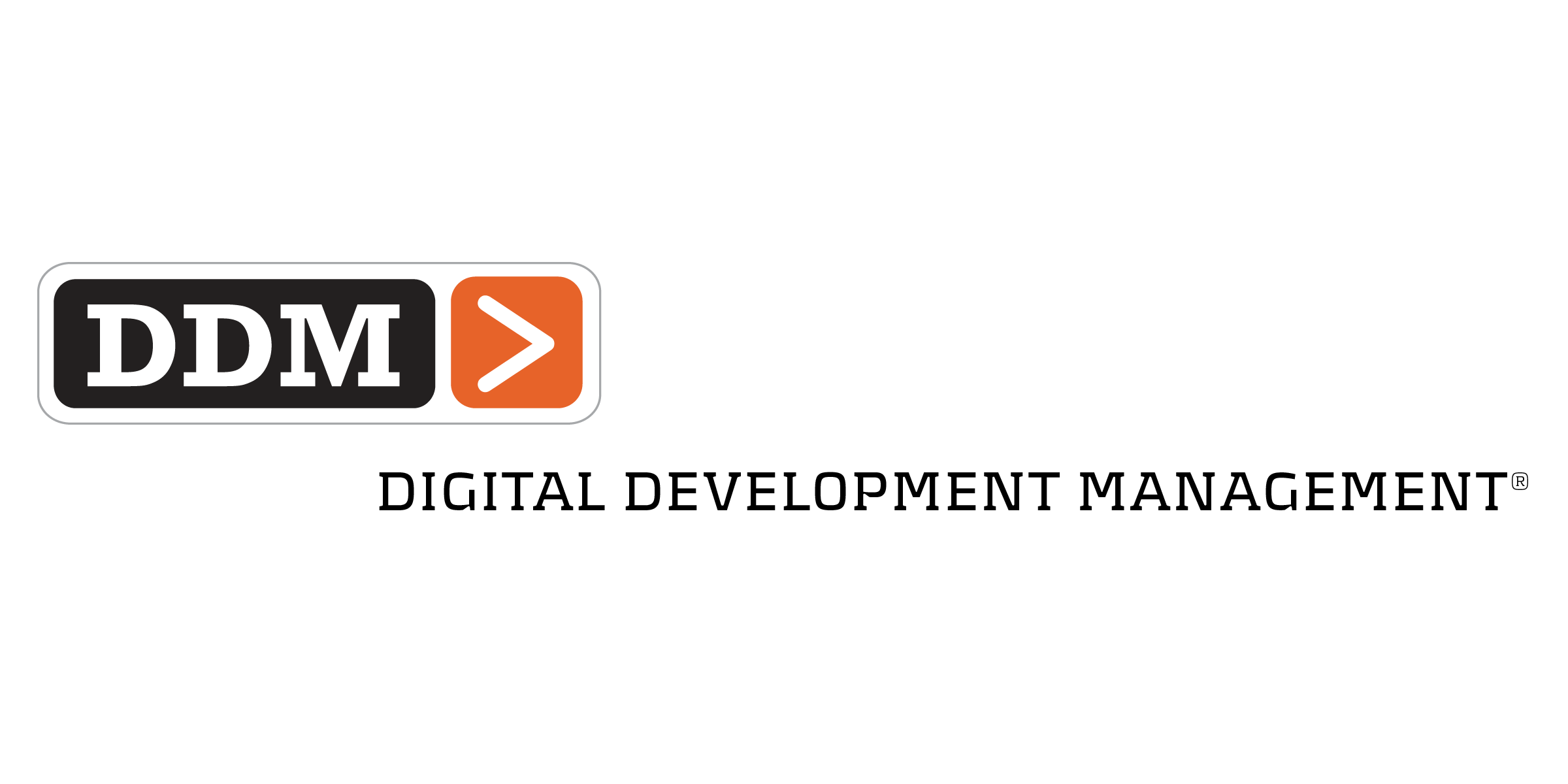 Joe Minton - Graduate of Hampshire College
Offices in San Francisco, Hong Kong, Osaka, Manchester, Eindhoven & Boston
World-Wide HQ in Northampton
Scott Prior
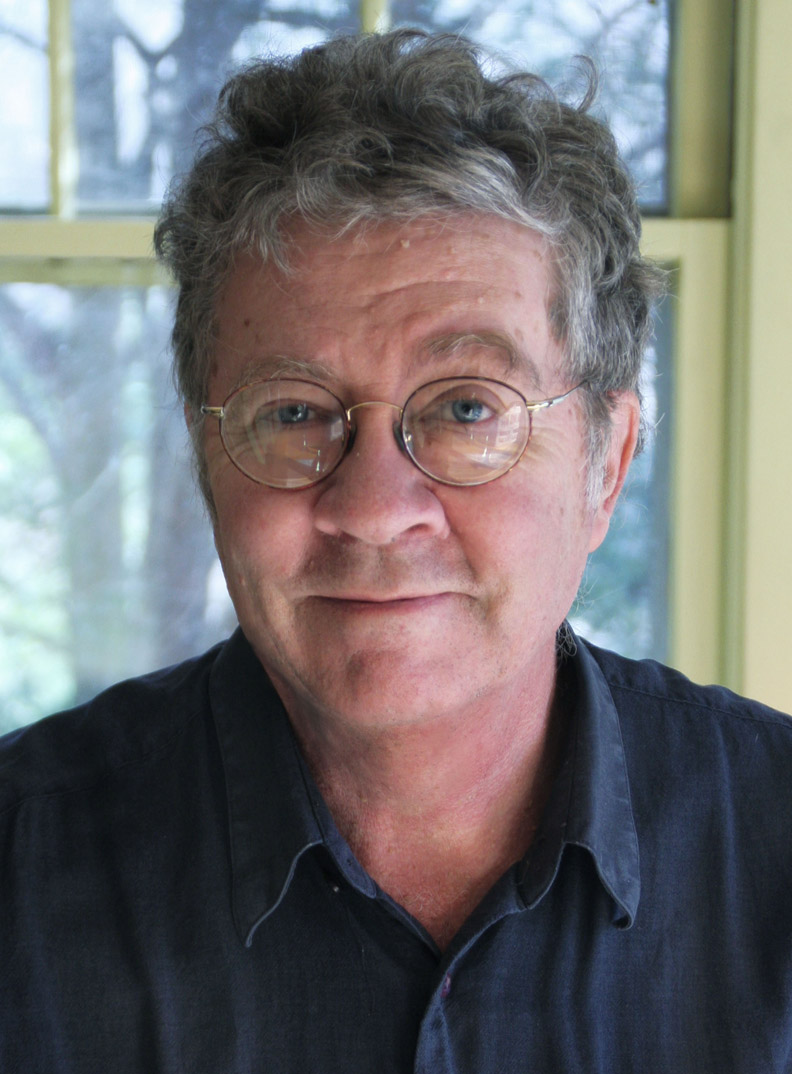 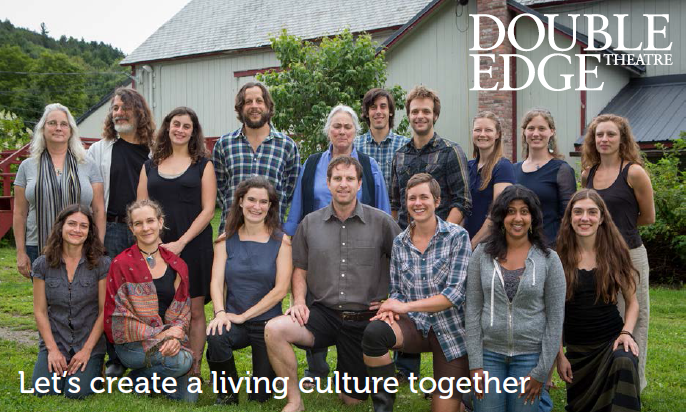 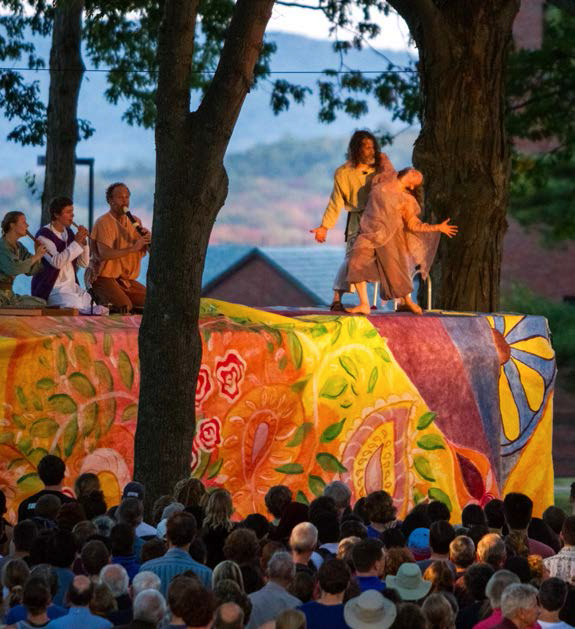 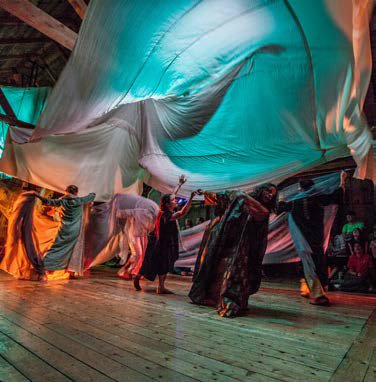 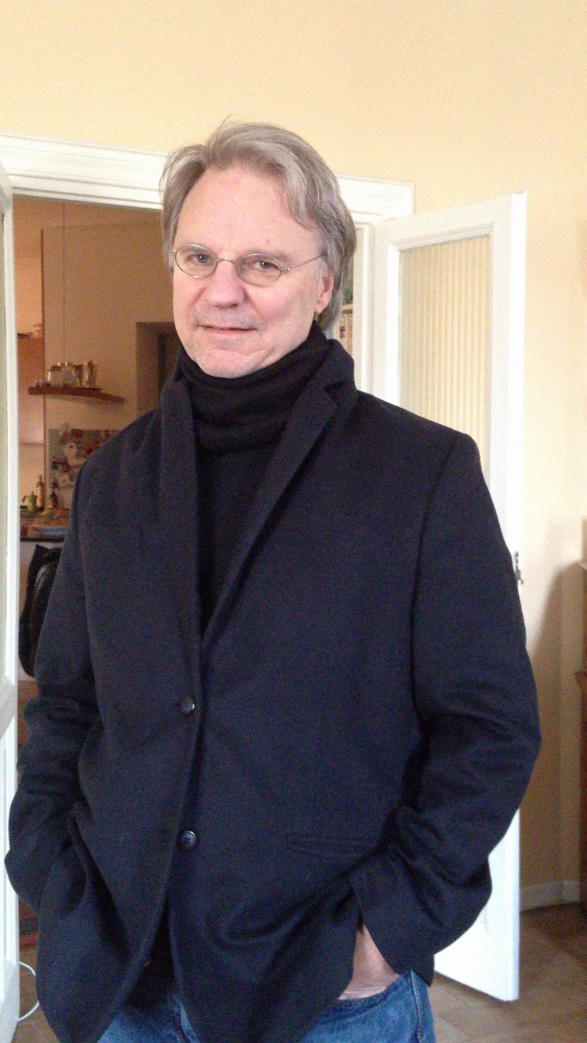 Jonathan Harr
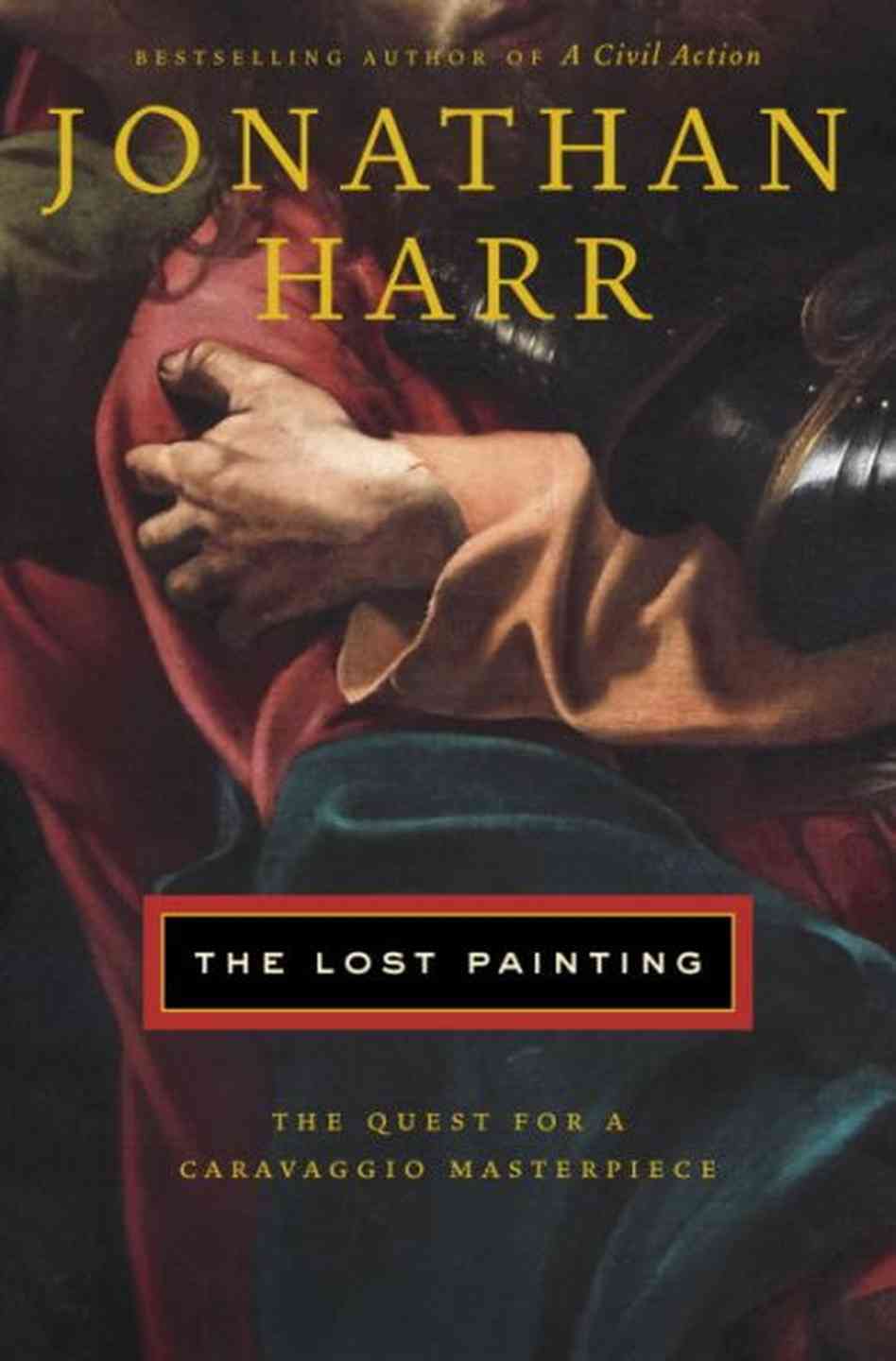 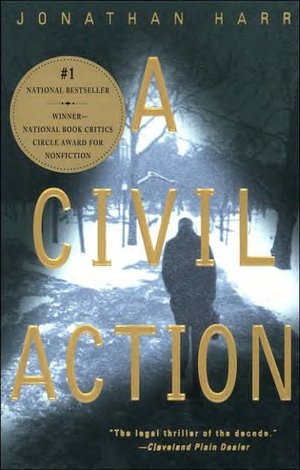 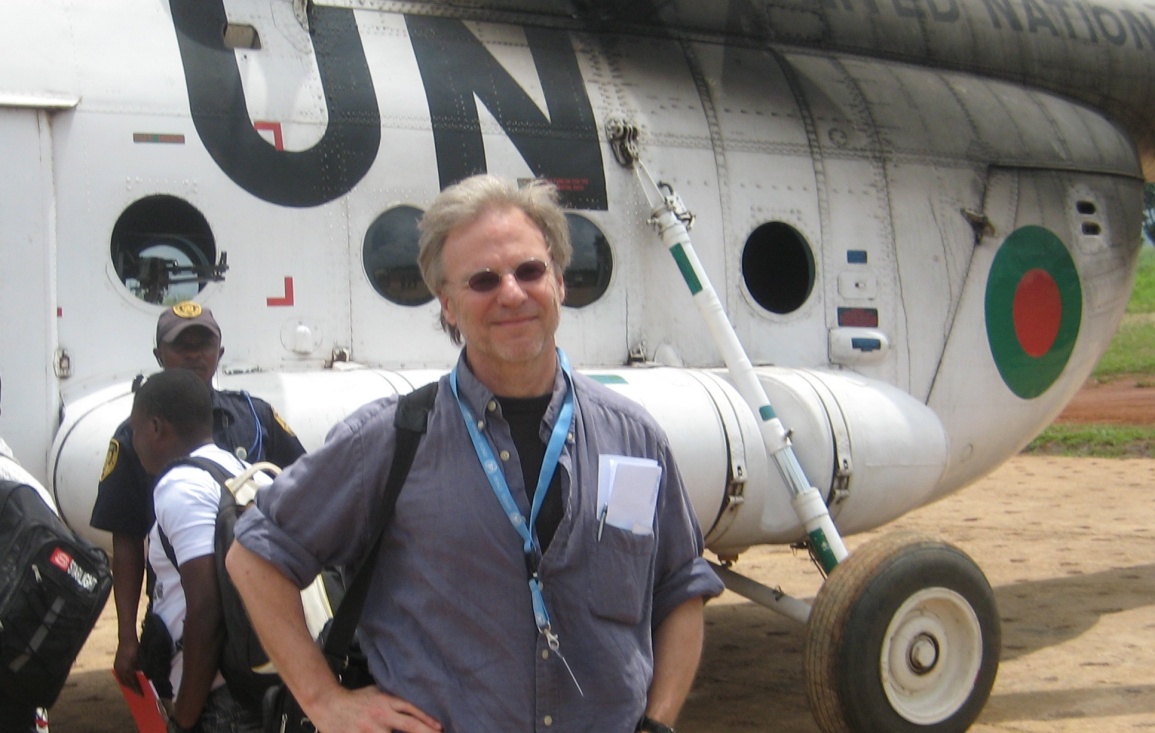 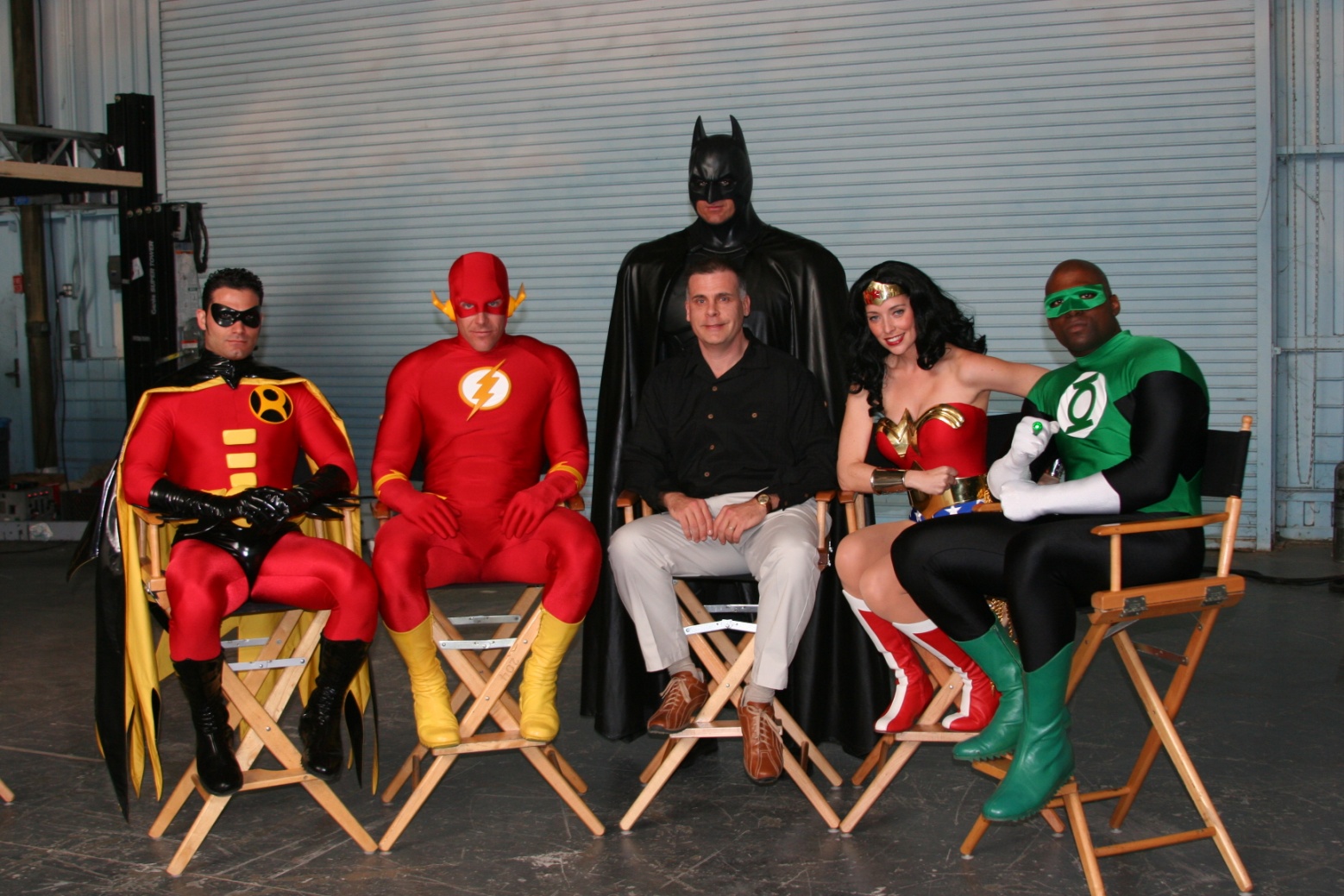 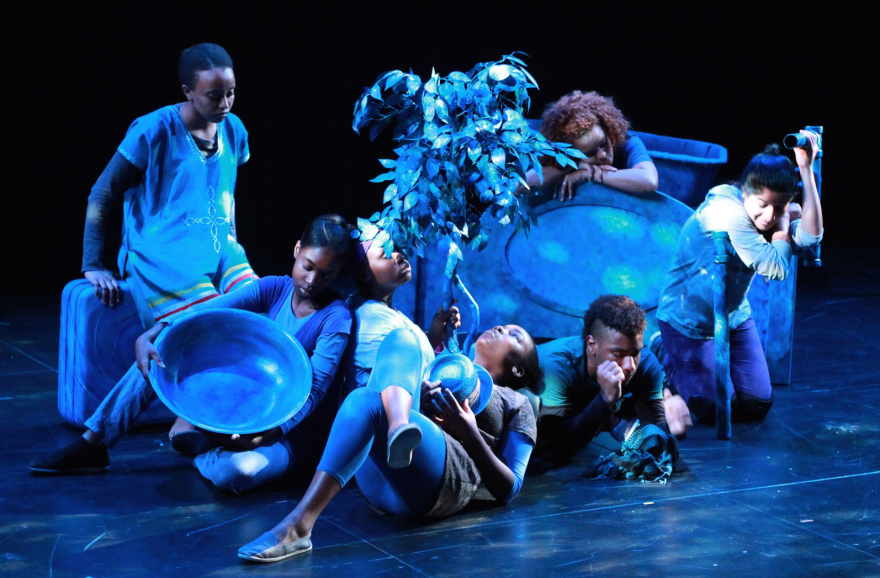 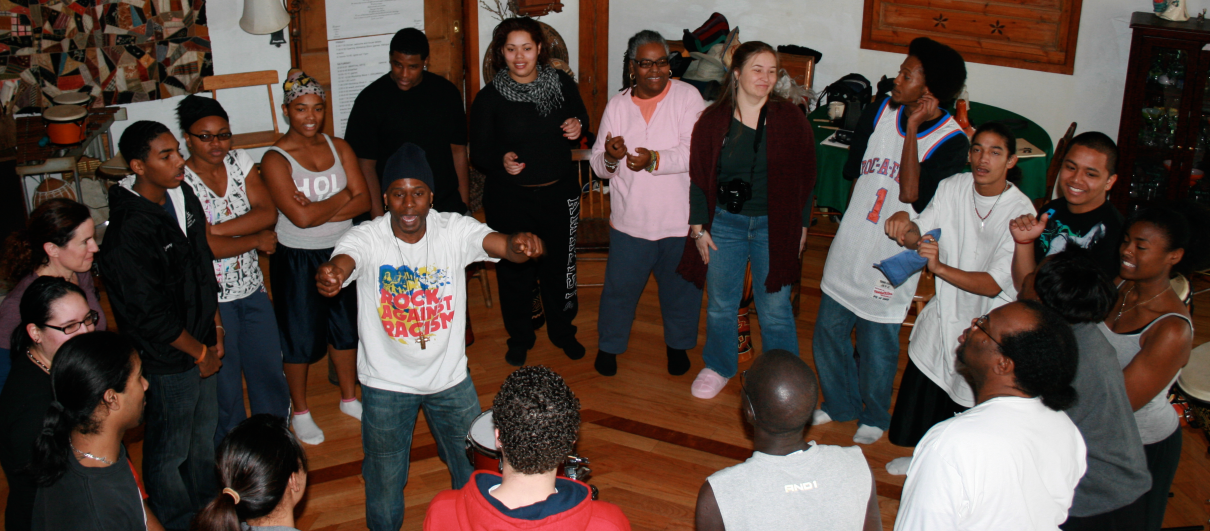 First Generation ♦ UBUNTU ♦ The Mural Project ♦ Visual Art Residencies
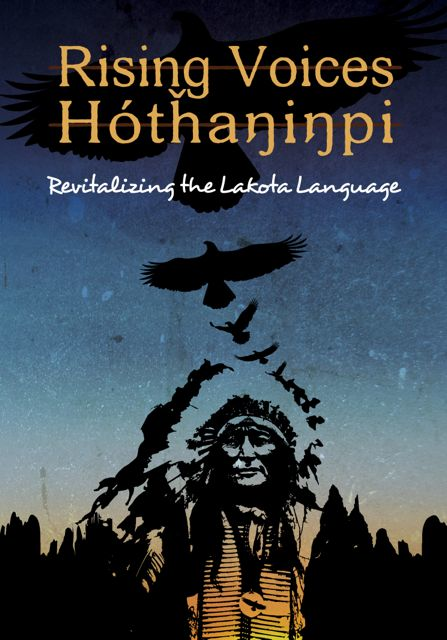 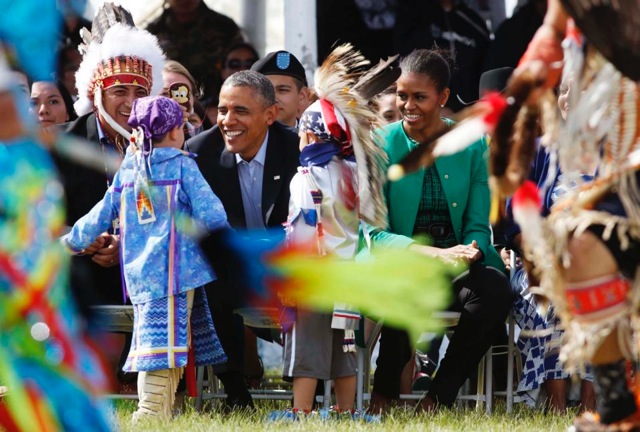 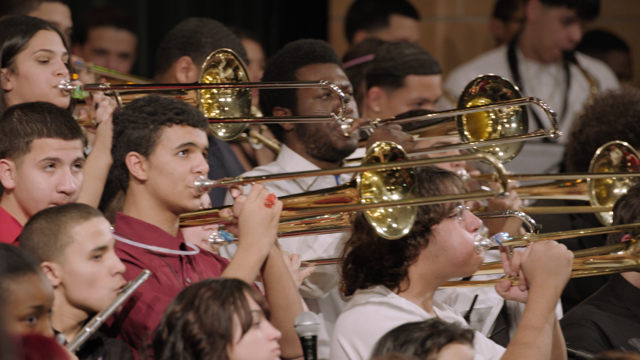 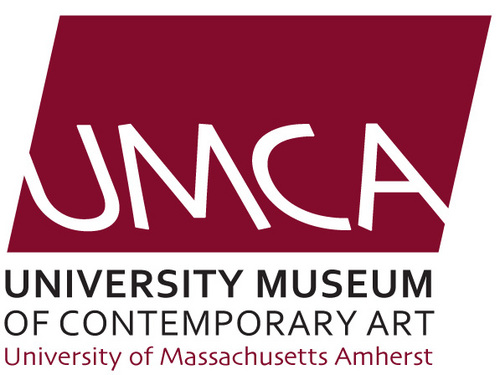 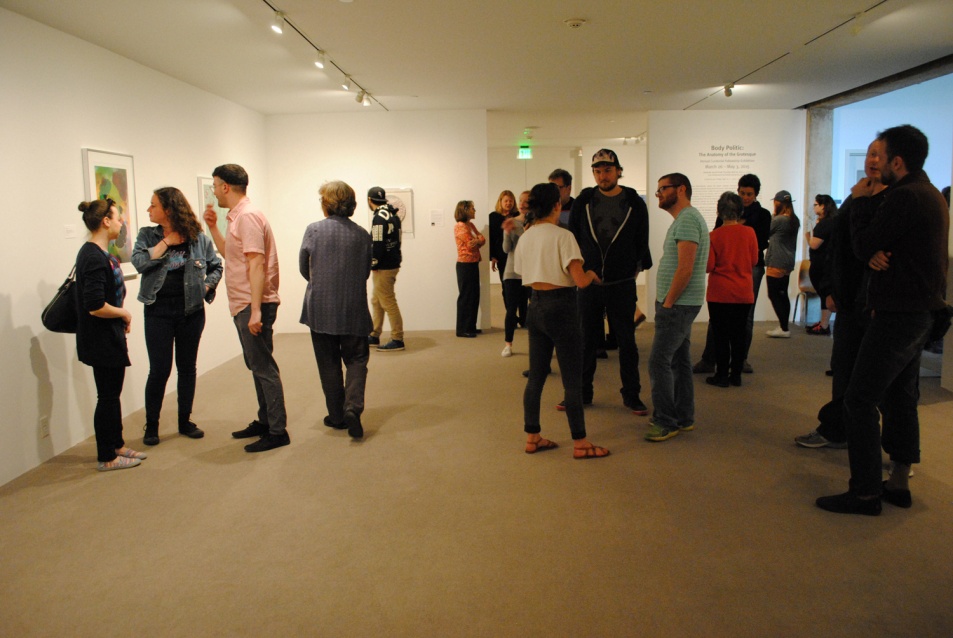 Common threads.
Focus on the creative.
Be prepared to travel.
You can get in to see anyone; once.Be prepared not to waste that chance. Work on your pitch.
Don’t make long-term commitments too quickly.
Dream. BIG.